Презентация

Здоровье сберегающая среда,
 как фактор 
развития ребёнка в ДОУ
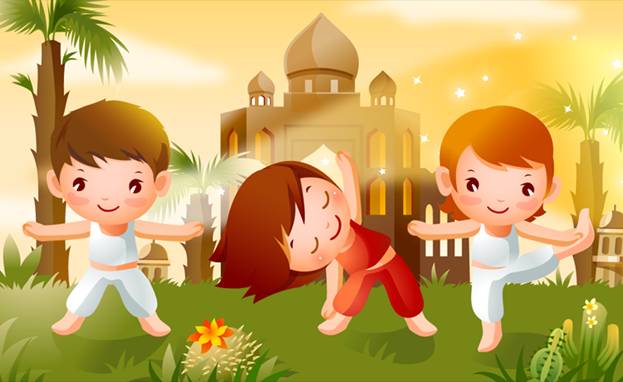 Воспитатель:
Татаринова Е.В.
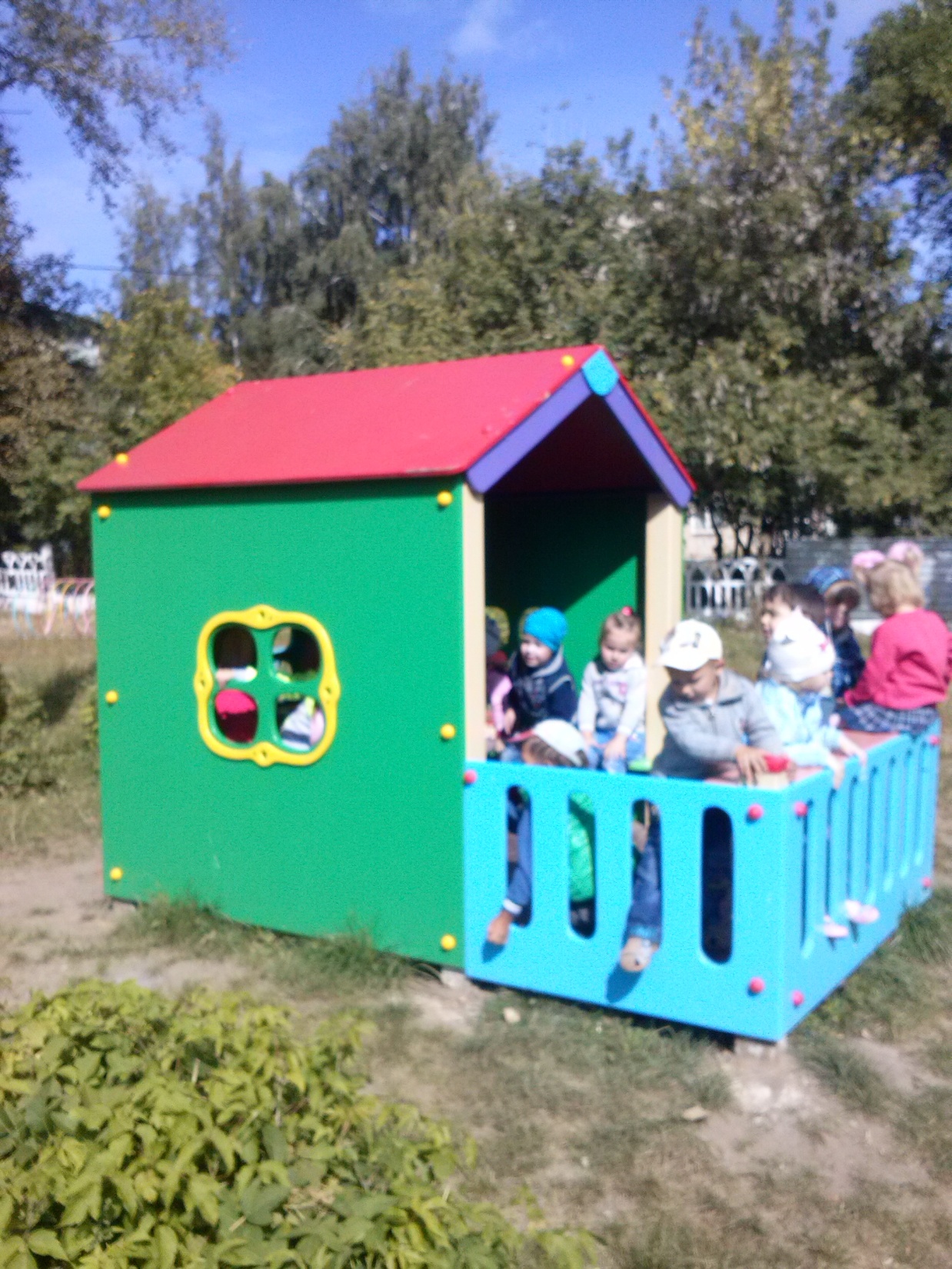 Детский сад это 
домик для ребят 



Утренний приём
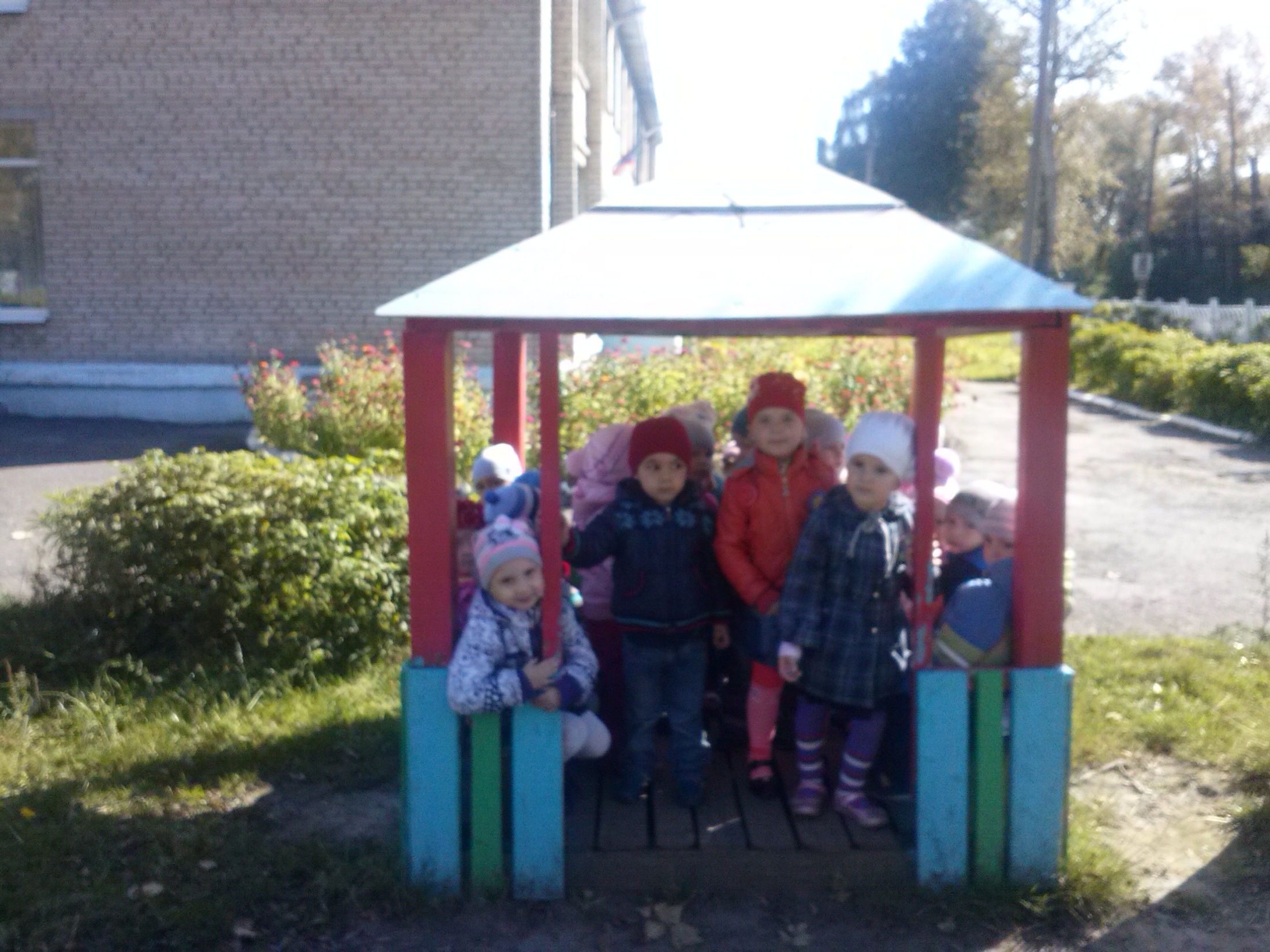 Я в беседочке сижу 
и на солнышко гляжу















На прогулке
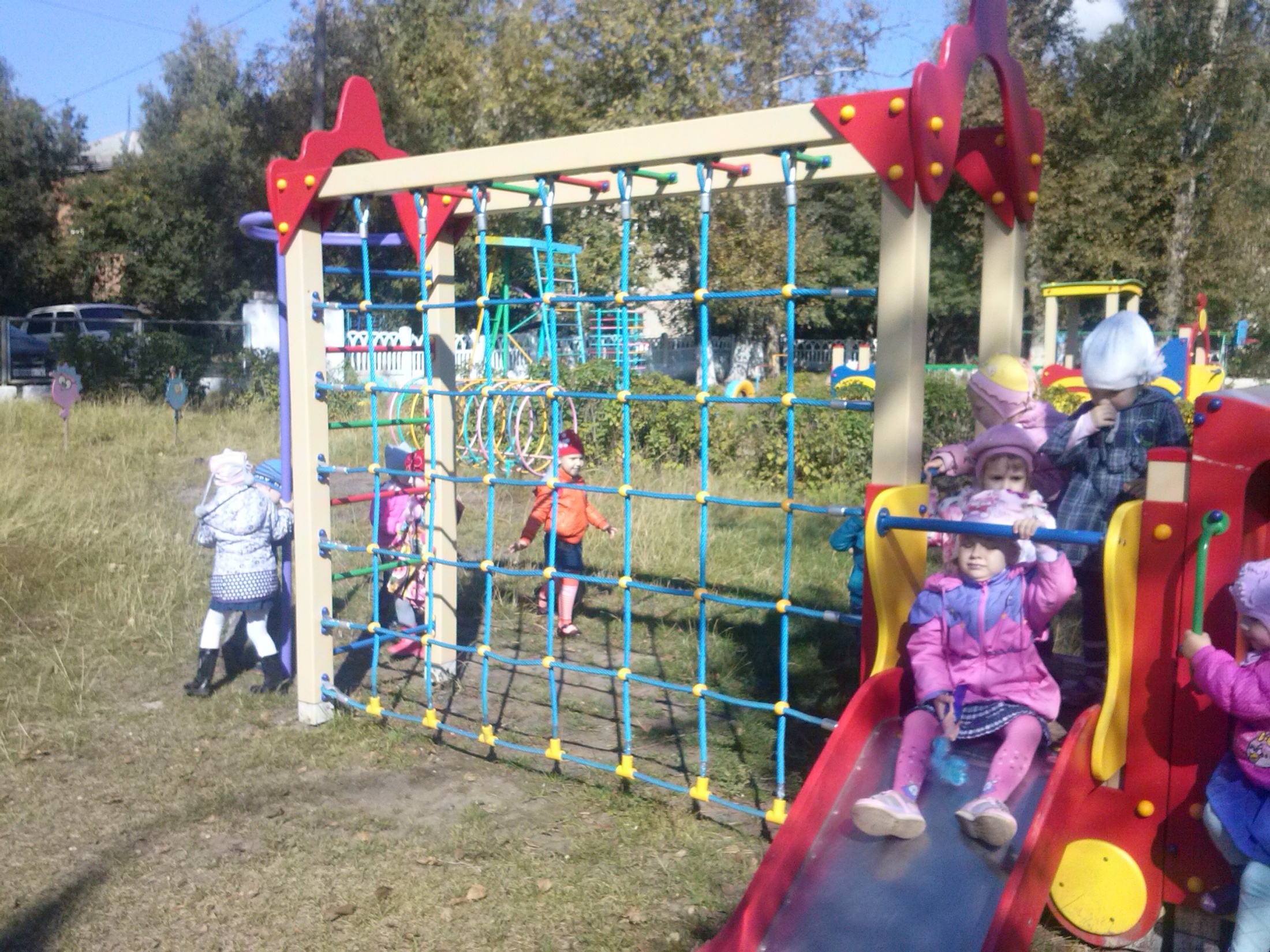 Физкультурные занятия на свежем воздухе
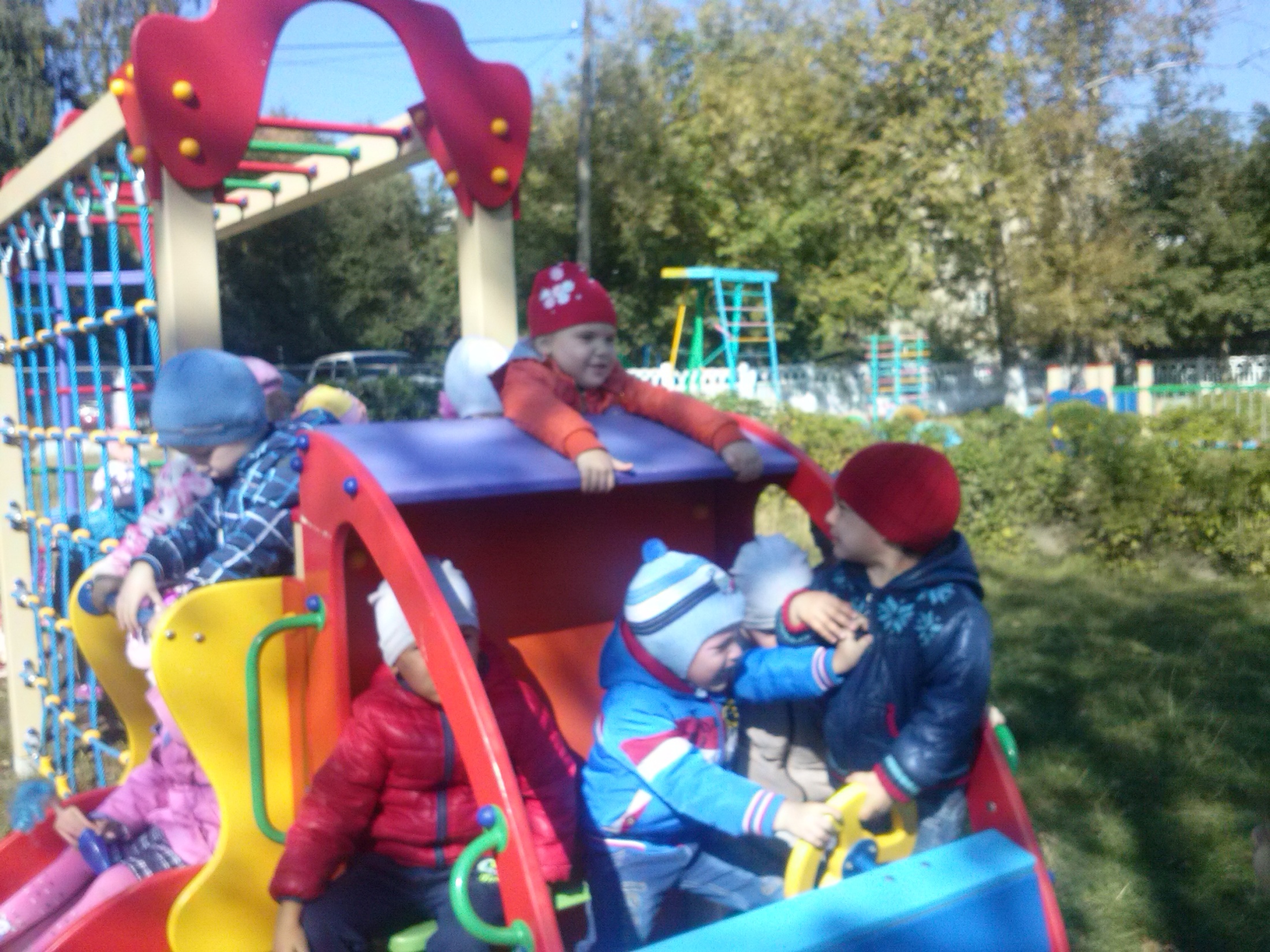 Дай порулить !!!???!!....
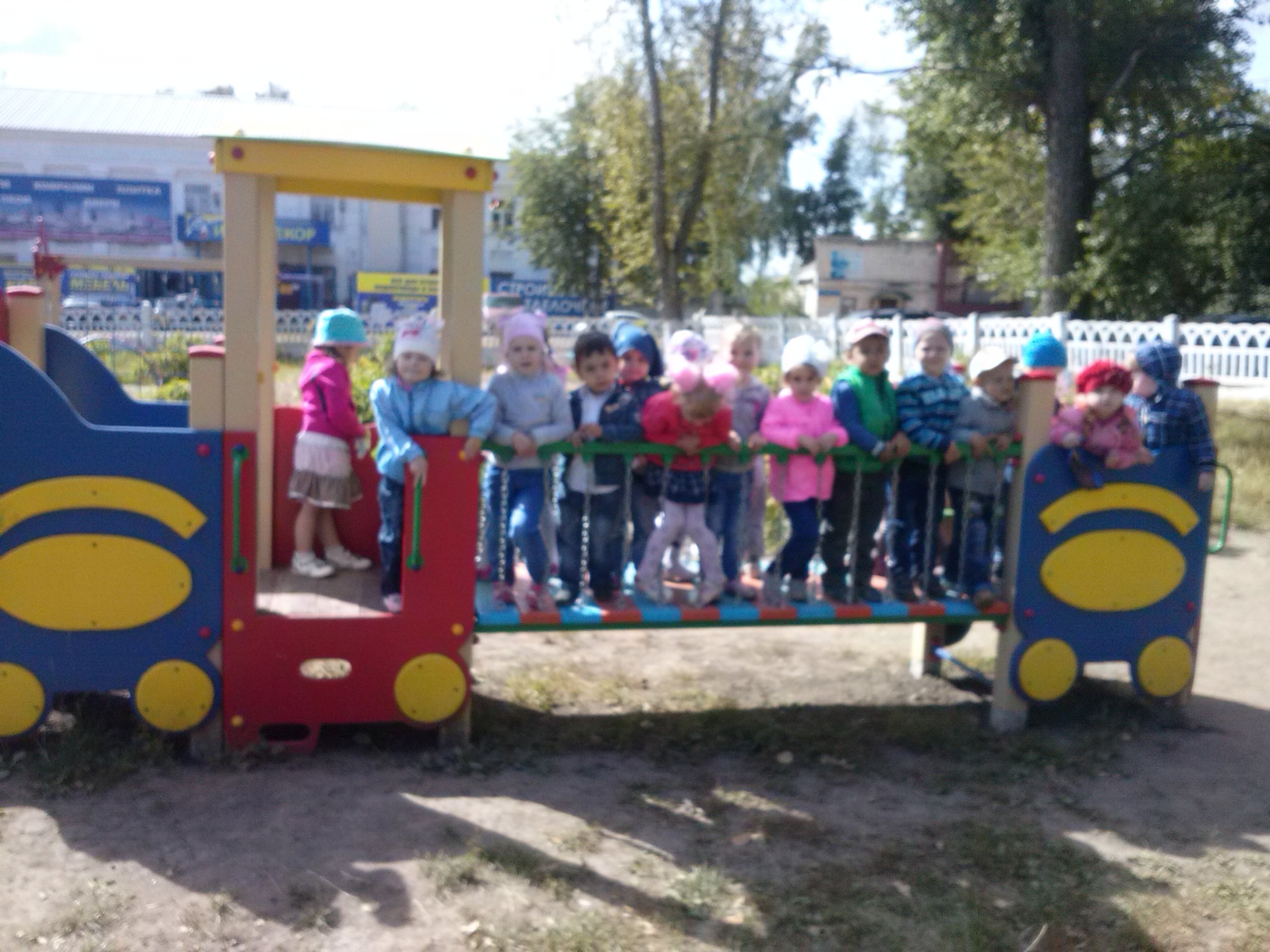 В страну знаний и здоровья на паровозике
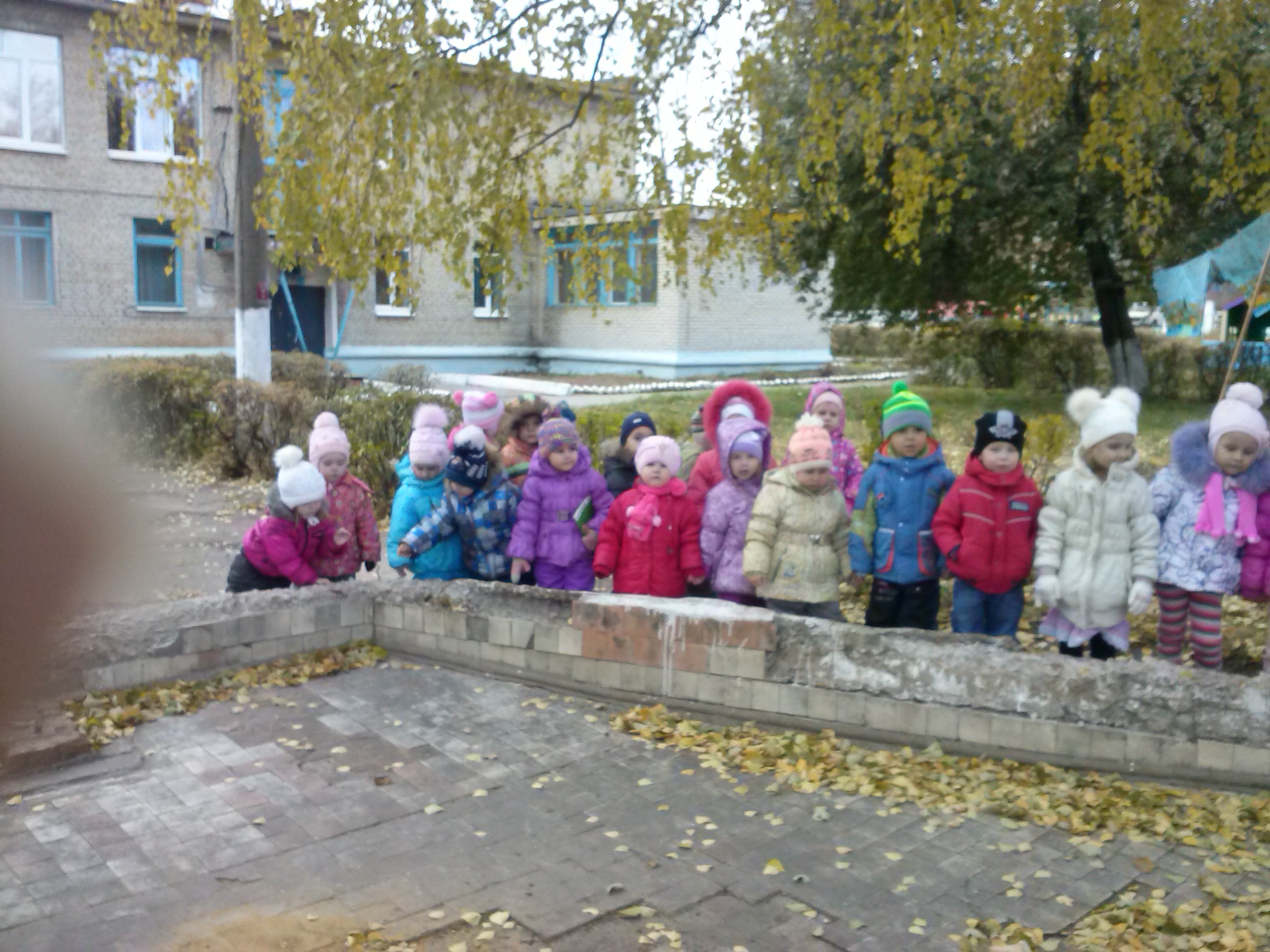 Мы гуляем и растём очень весело живём
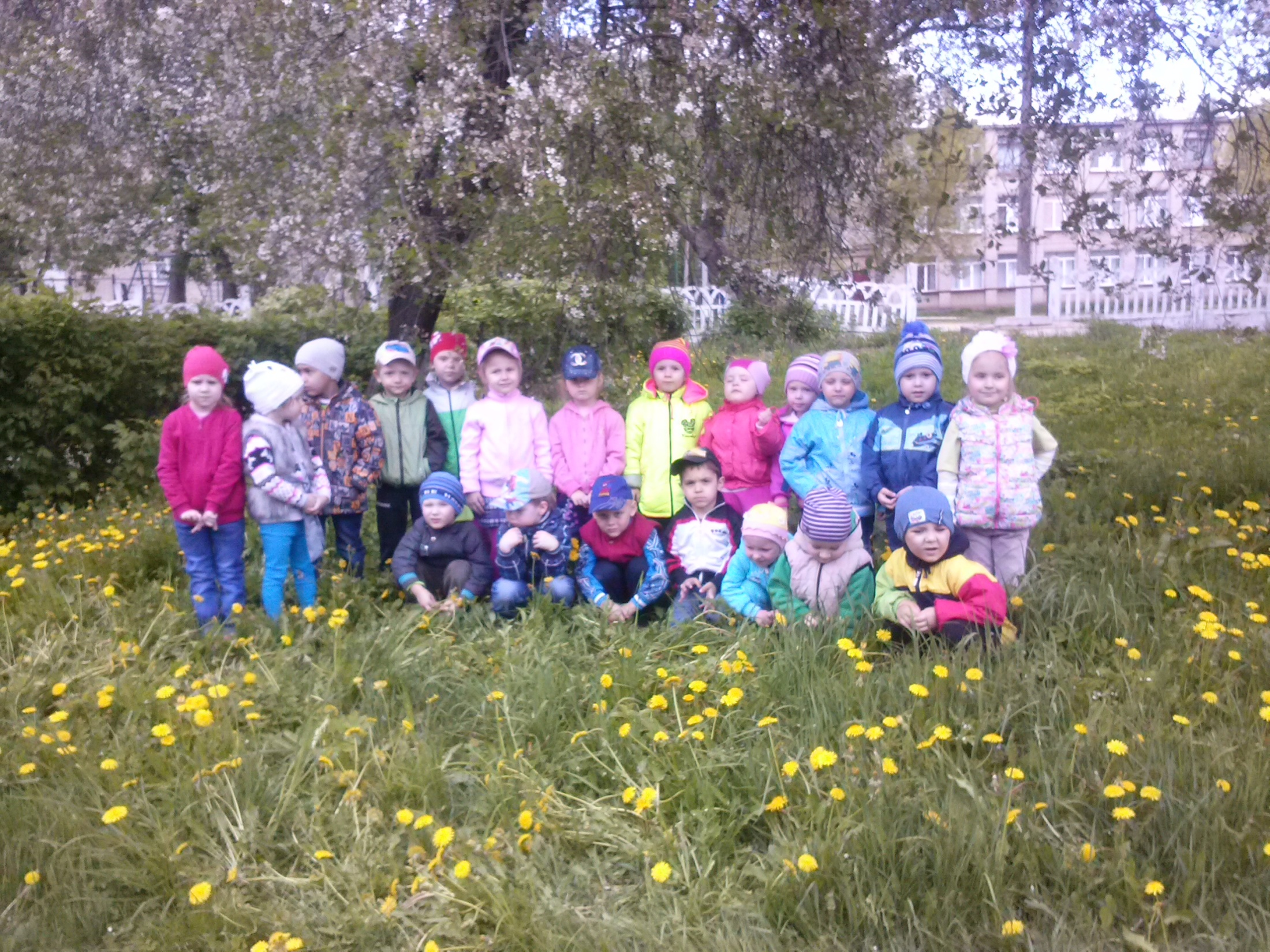 Пришла весна
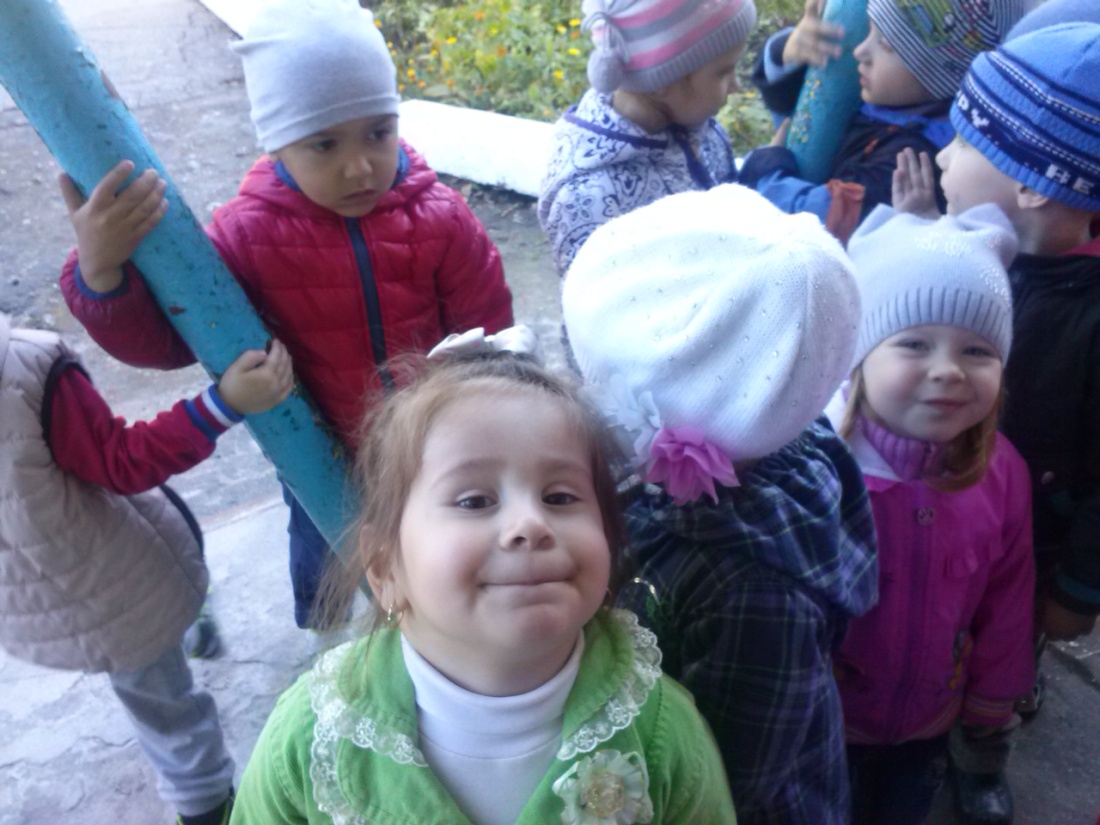 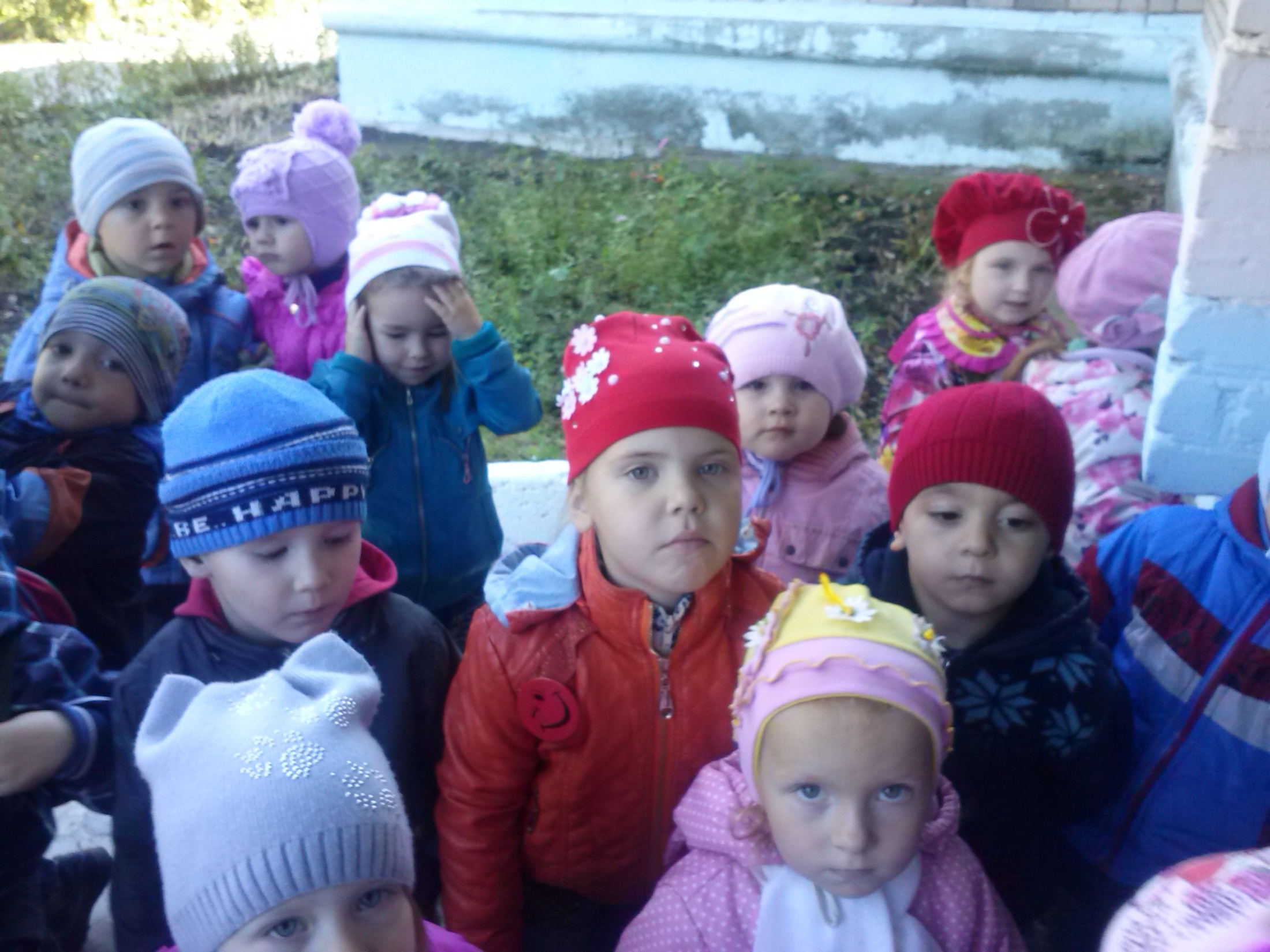 нагулялись
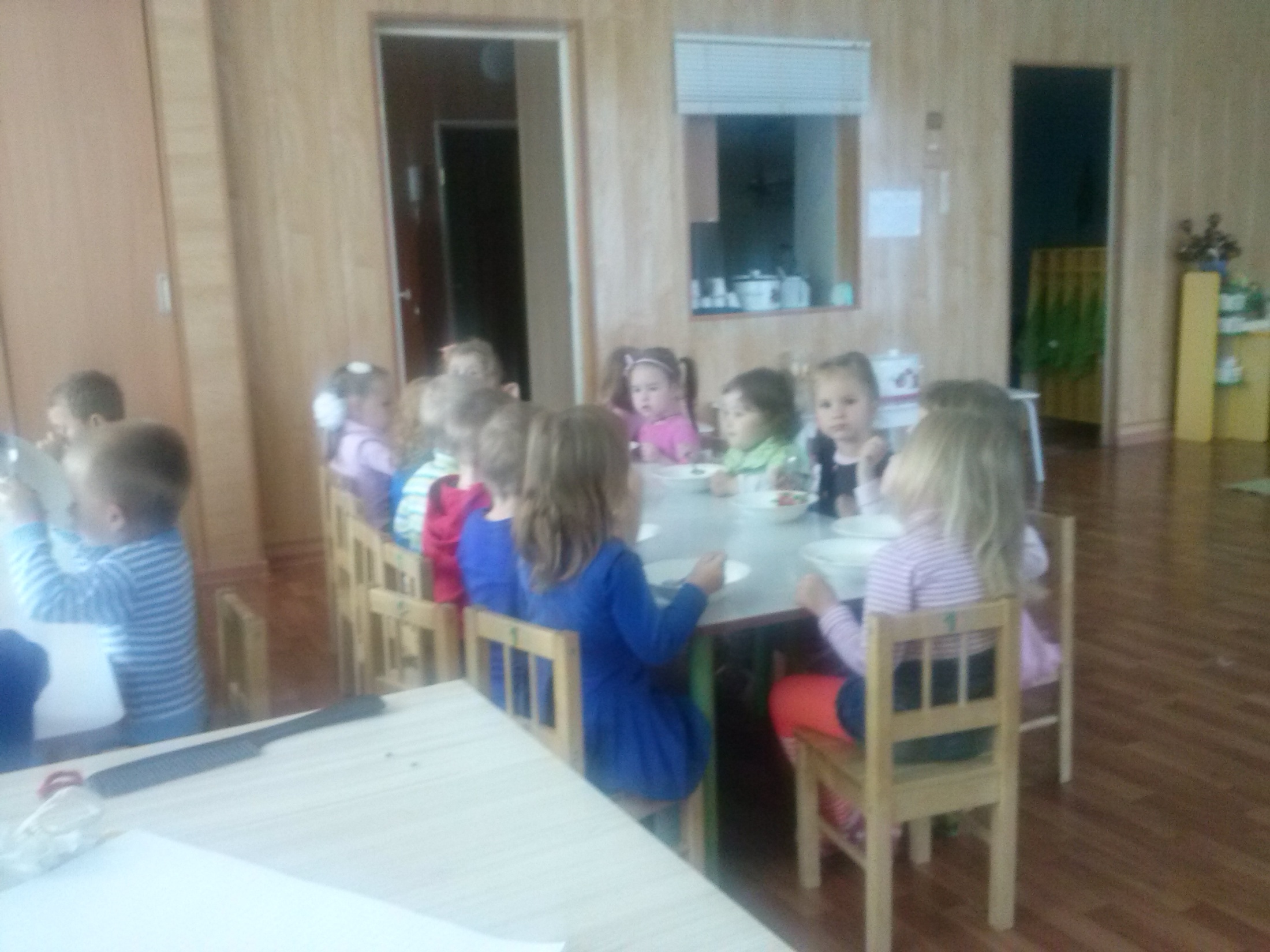 Кушаем и растём
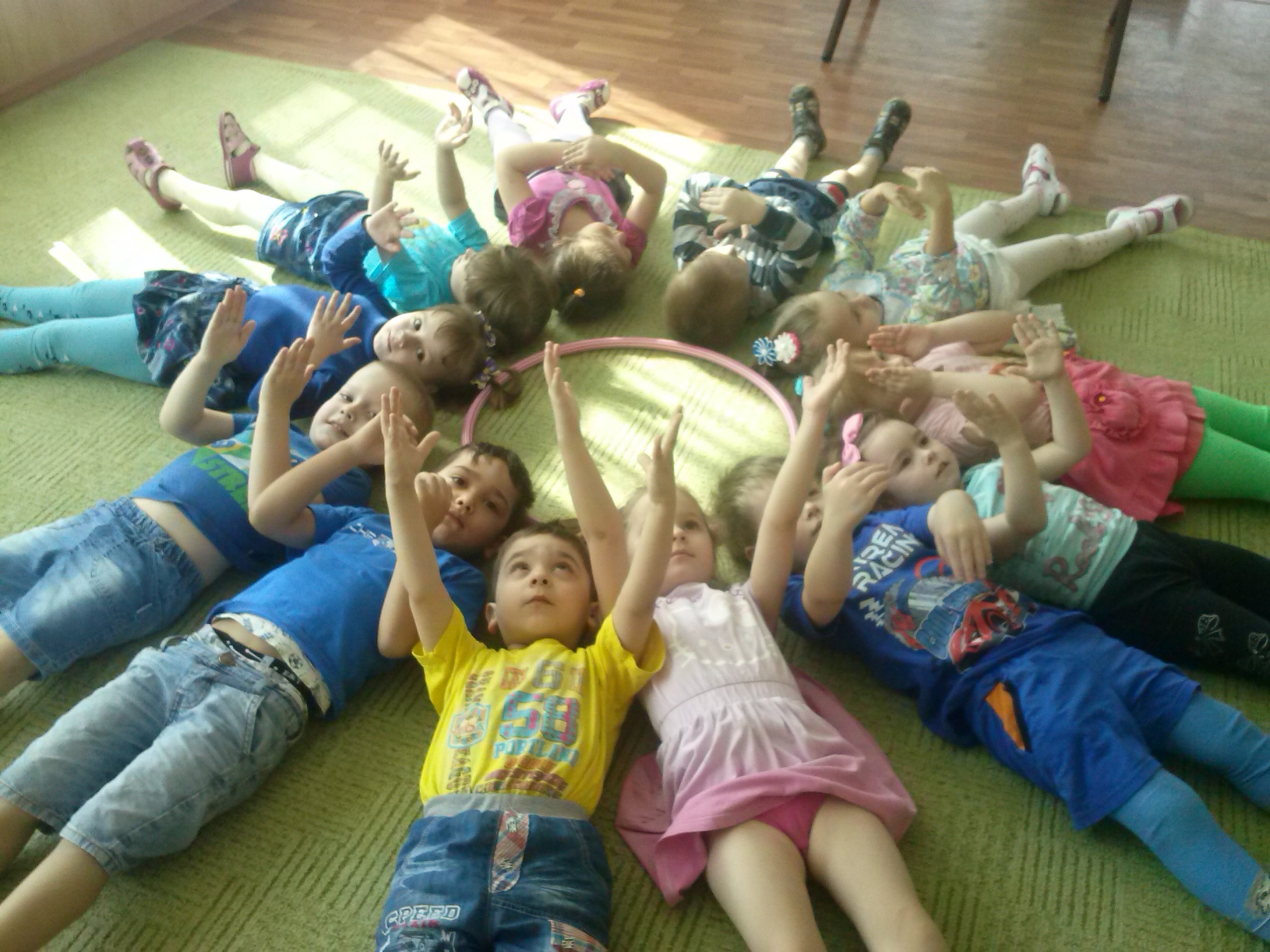 Гимнастика после сна
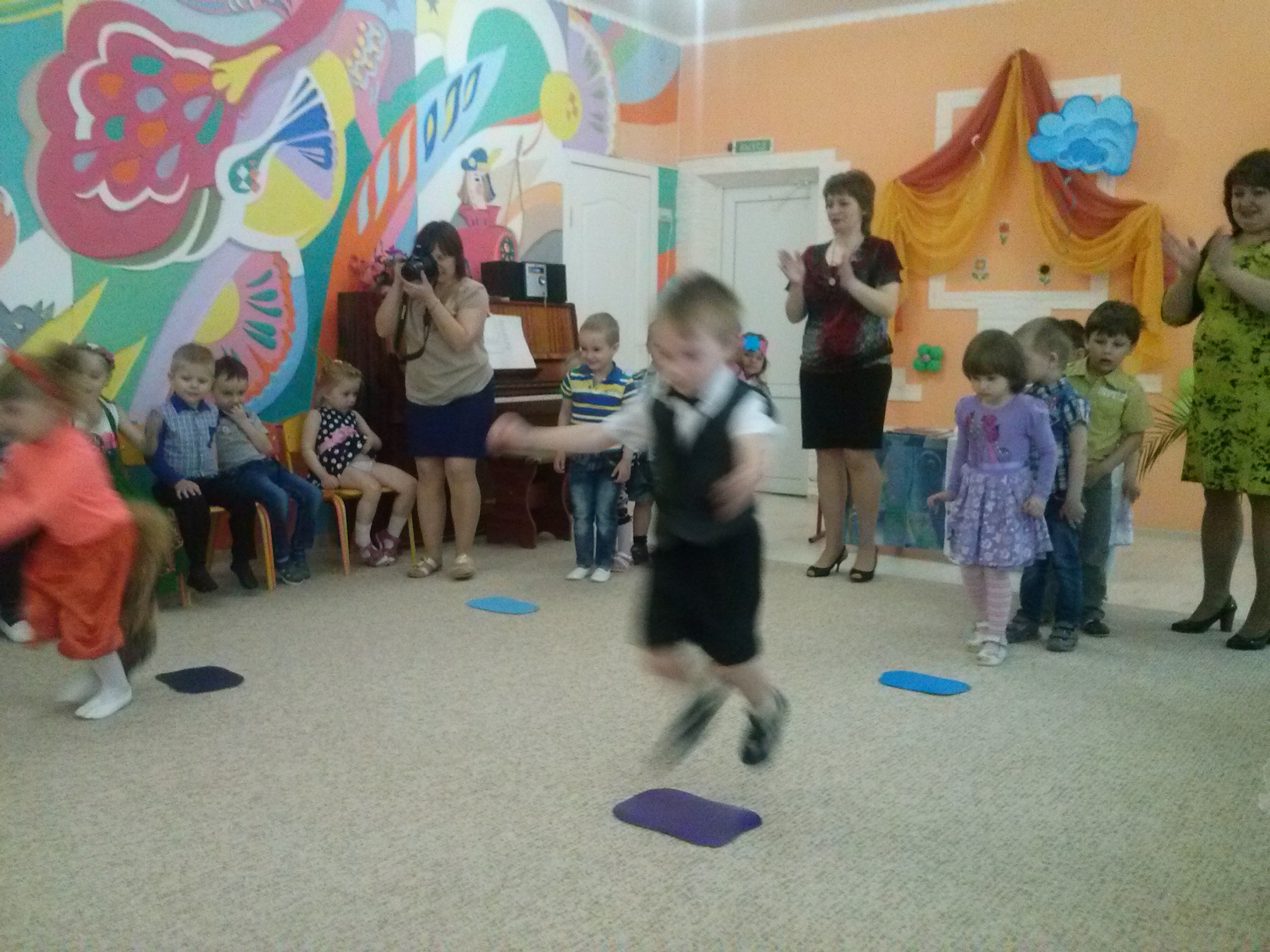 Праздник весны и здоровья
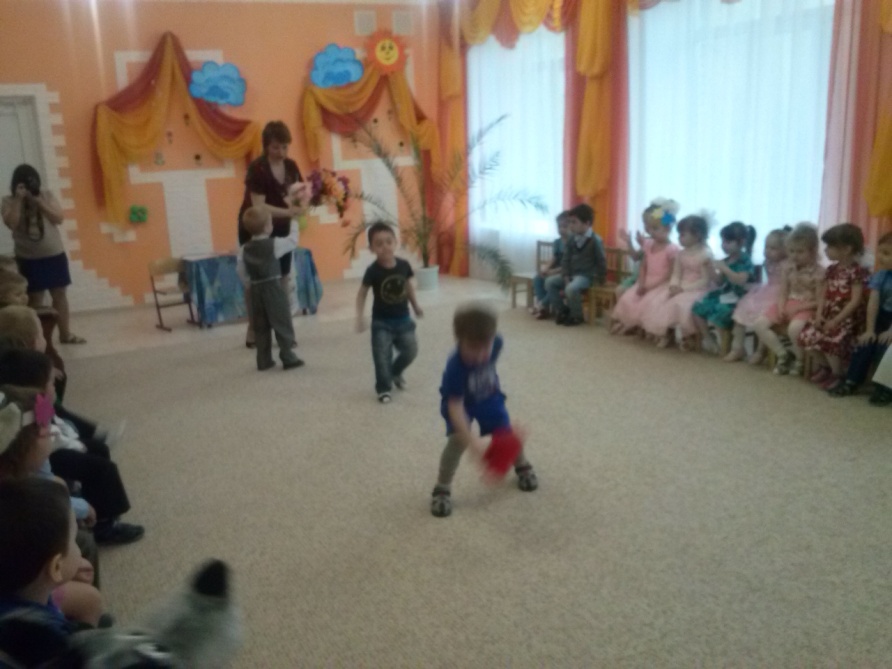 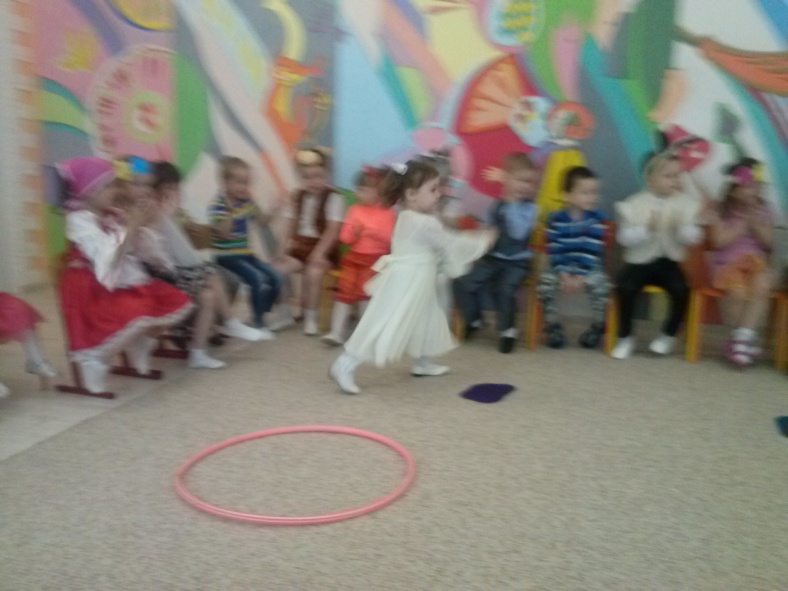 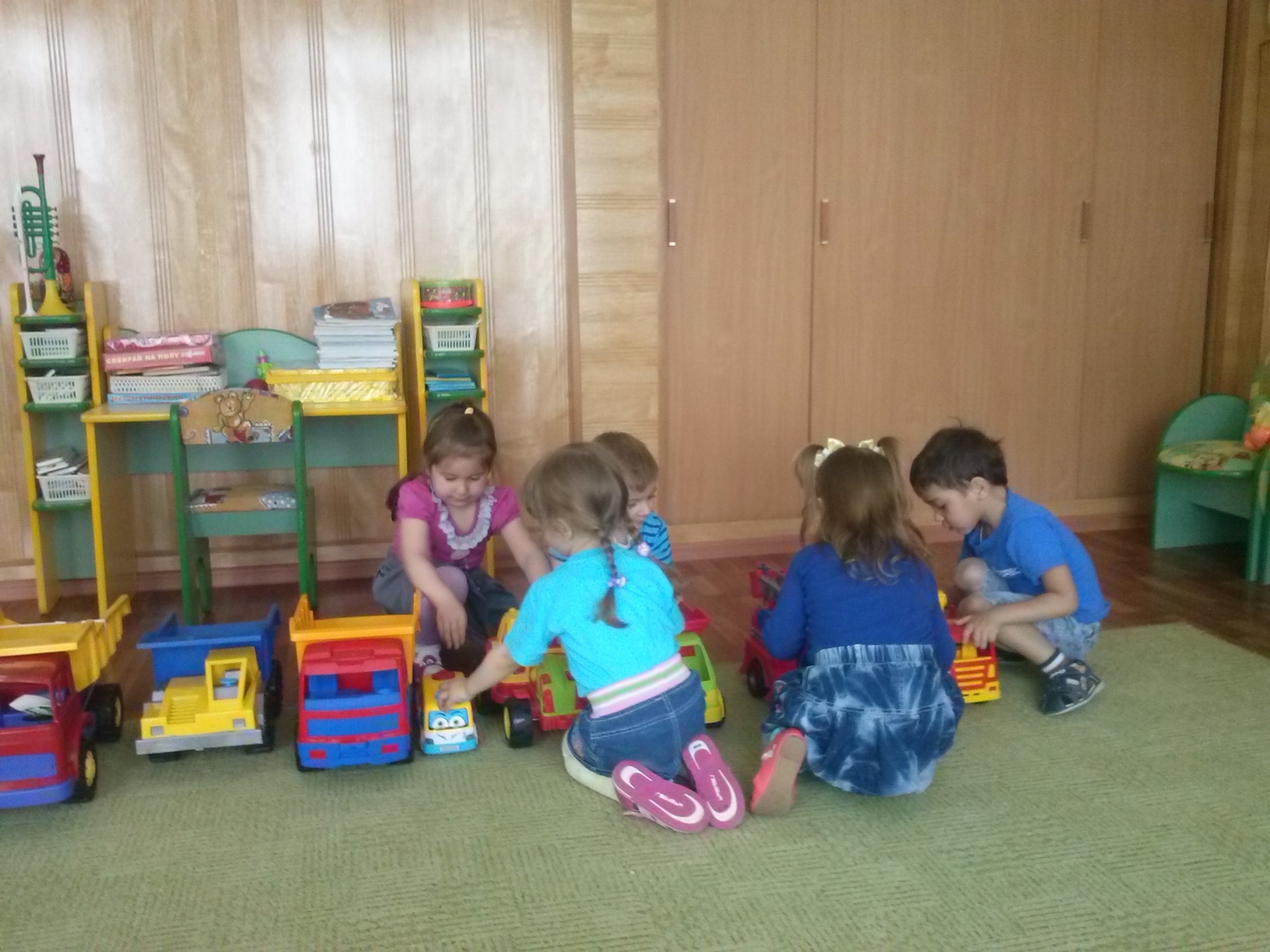 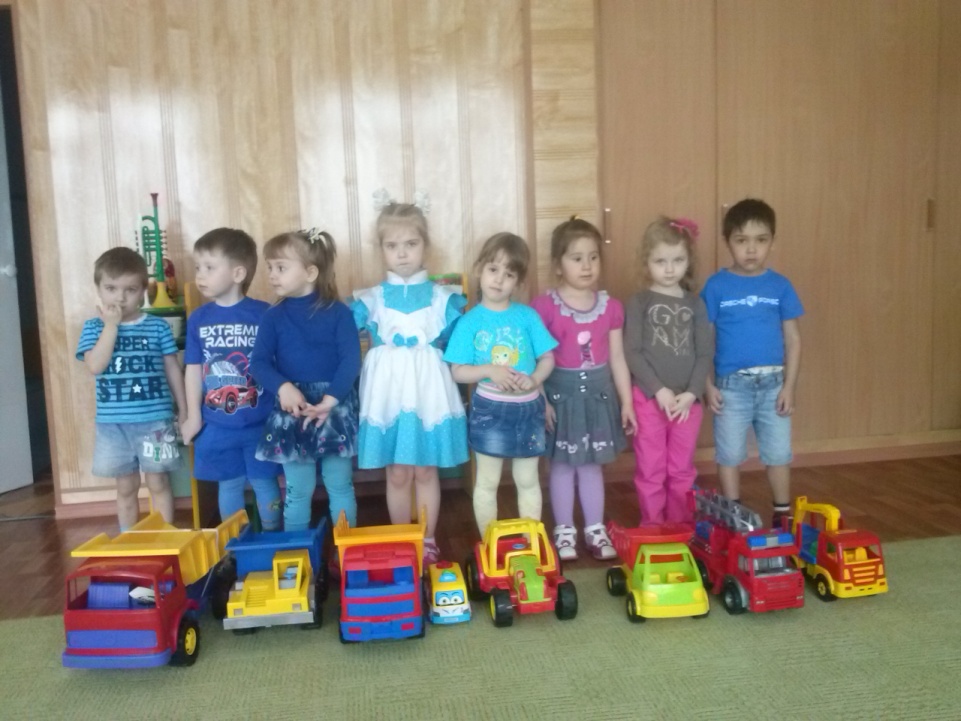 Развиваем познавательную активность
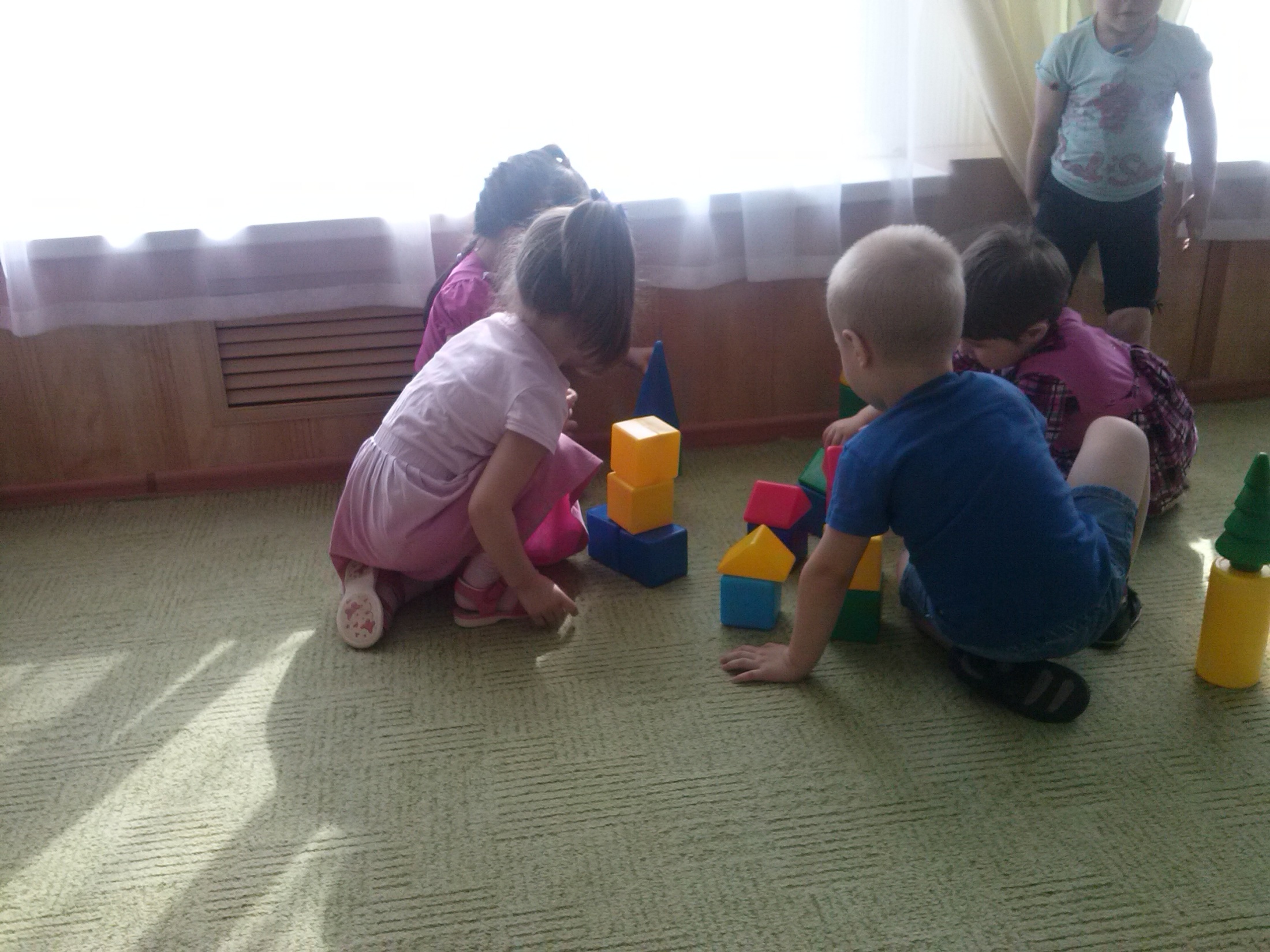 Восстанавливаем 
геометрический город
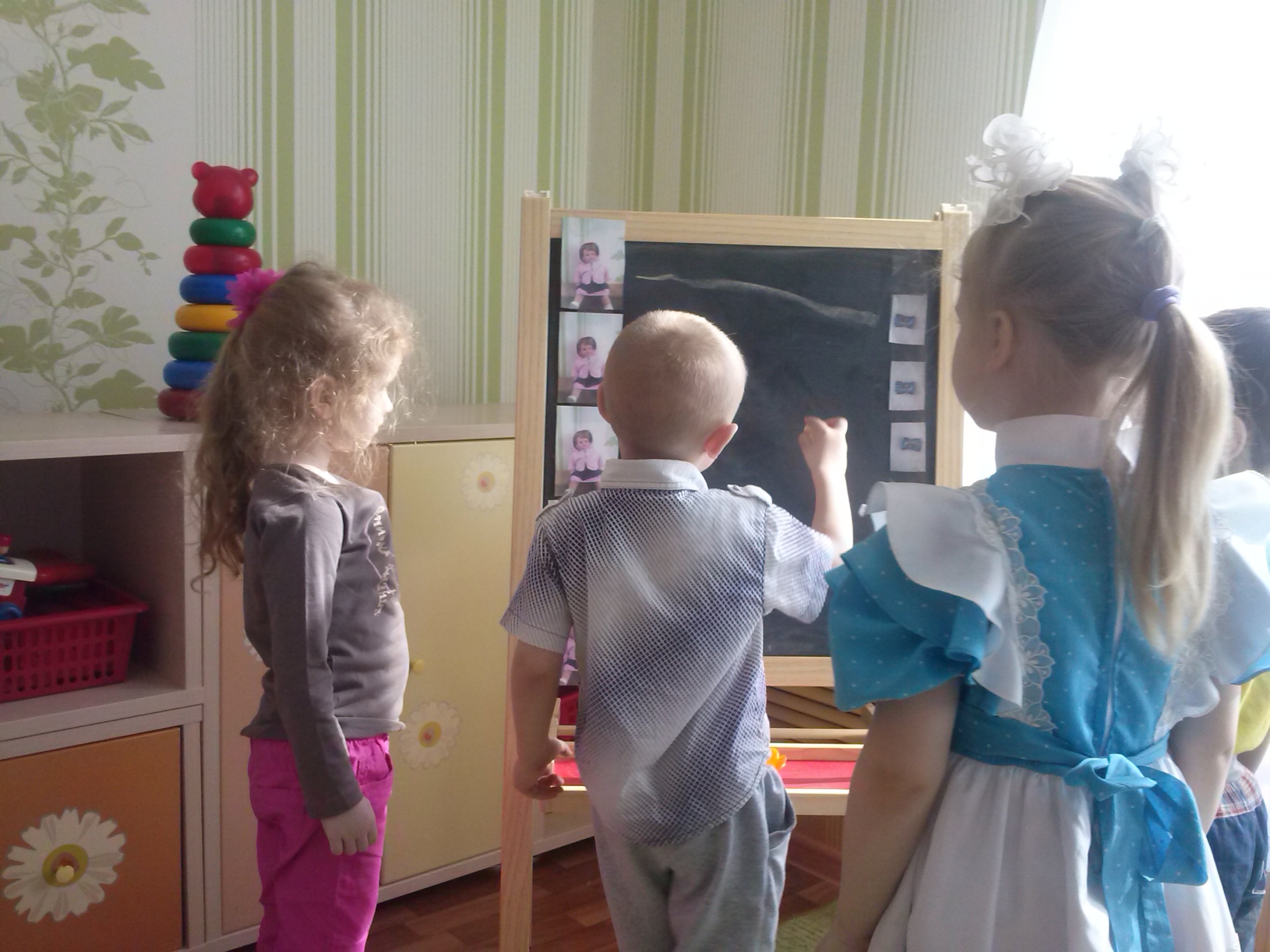 Думаем, рисуем, двигаемся
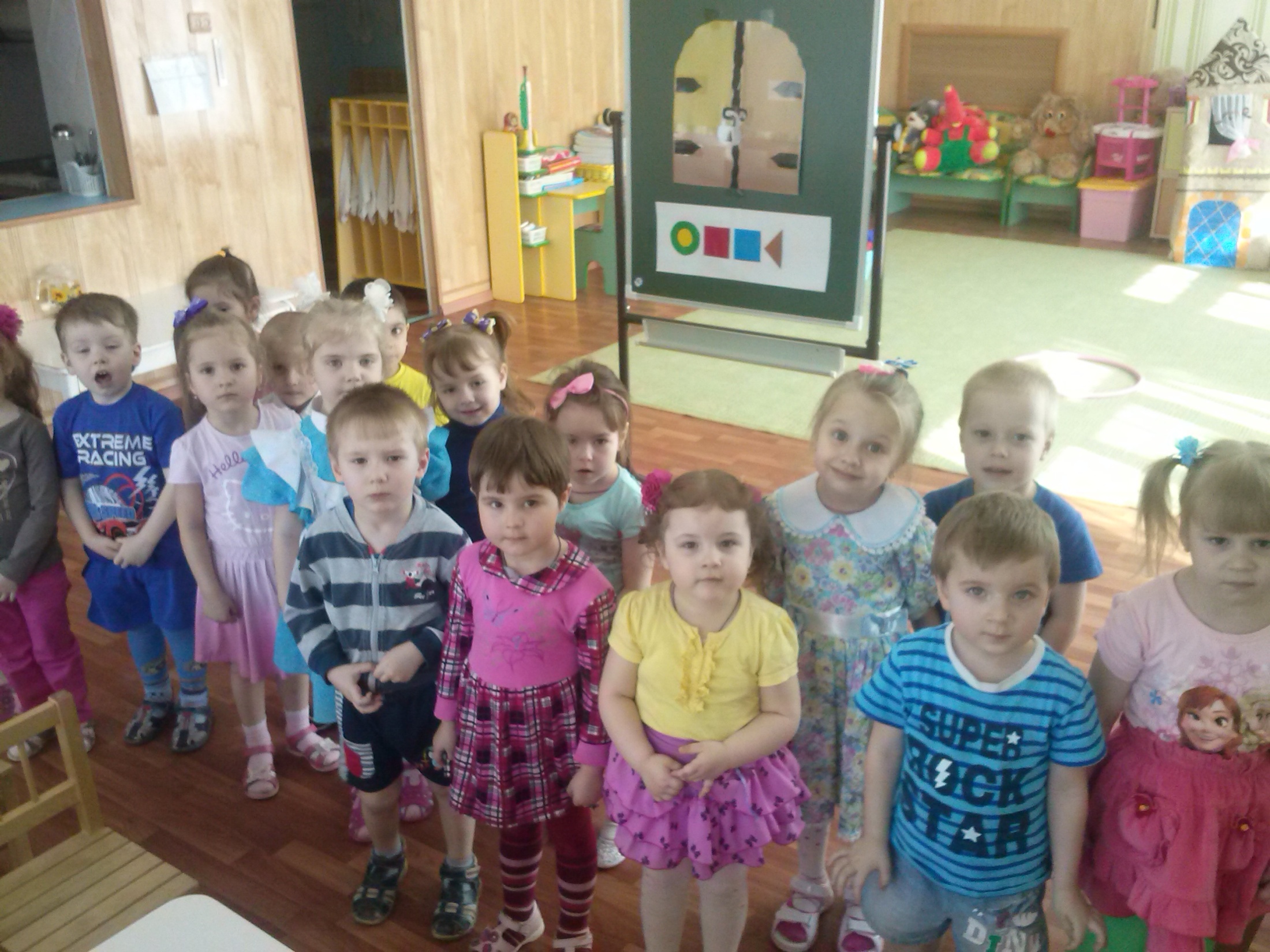 Интегрированное
 математическое
 занятие